INICJATYWY DOKTORANCKIE 
UCZELNI TECHNICZNYCH
2024
Kategoria tematyczna/specjalna: 
Nazwa kategorii
Tytuł zgłaszanego projektu
Nazwa Samorządu dokonującego zgłoszenie
Wymagania
Prezentacja musi zawierać nazwę kategorii konkursowej, nazwę projektu oraz Samorządu Doktoranckiego (lub Samorządów Doktoranckich w przypadku kategorii tematycznej  „Współpraca międzyuczelniana”), a także:
opis celu, założeń, realizacji i efektów inicjatywy (dla kategorii tematycznych),
pięć argumentów za przyznaniem nagrody (dla kategorii całokształt działalności).
W prezentacji wymagany jest slajd tytułowy oraz slajd końcowy zawierający dane kontaktowe. Treść merytoryczna nie może przekroczyć pięciu slajdów. Łącznie prezentacja nie może zawierać więcej niż siedem slajdów.
Lorem ipsum
Lorem ipsum
Lorem ipsum
Lorem ipsum
Lorem ipsum
Lorem ipsum
Tekst tekst tekst
1
Lorem ipsum lorem ipsum lorem ipsum lorem ipsum lorem ipsum
Tekst tekst tekst
2
Lorem ipsum lorem ipsum lorem ipsum lorem ipsum lorem ipsum
Tekst tekst tekst
3
Lorem ipsum lorem ipsum lorem ipsum lorem ipsum lorem ipsum
Tekst tekst tekst
4
Lorem ipsum lorem ipsum lorem ipsum lorem ipsum lorem ipsum
Lorem ipsum
Tekst tekst
Tekst tekst
Tekst tekst
Tekst tekst
Lorem ipsum lorem ipsum lorem ipsum lorem ipsum lorem ipsum lorem ipsum
Lorem ipsum lorem ipsum lorem ipsum lorem ipsum lorem ipsum lorem ipsum
Lorem ipsum lorem ipsum lorem ipsum lorem ipsum lorem ipsum lorem ipsum
Lorem ipsum lorem ipsum lorem ipsum lorem ipsum lorem ipsum lorem ipsum
﻿Lorem ipsum lorem ipsum
1
2
3
4
Lorem ipsum lorem ipsum lorem ipsum lorem ipsum lorem ipsum lorem ipsum lorem ipsum lorem ipsum
Lorem ipsum lorem ipsum lorem ipsum lorem ipsum lorem ipsum lorem ipsum lorem ipsum lorem ipsum
Lorem ipsum lorem ipsum lorem ipsum lorem ipsum lorem ipsum lorem ipsum lorem ipsum lorem ipsum
Lorem ipsum lorem ipsum lorem ipsum lorem ipsum lorem ipsum lorem ipsum lorem ipsum lorem ipsum
Lorem ipsum lorem ipsum
Lorem ipsum lorem ipsum lorem lorem ipsum lorem ipsum lorem lorem ipsum lorem ipsum lorem
lorem ipsum lorem ipsum
lorem ipsum lorem ipsum
lorem ipsum lorem ipsum
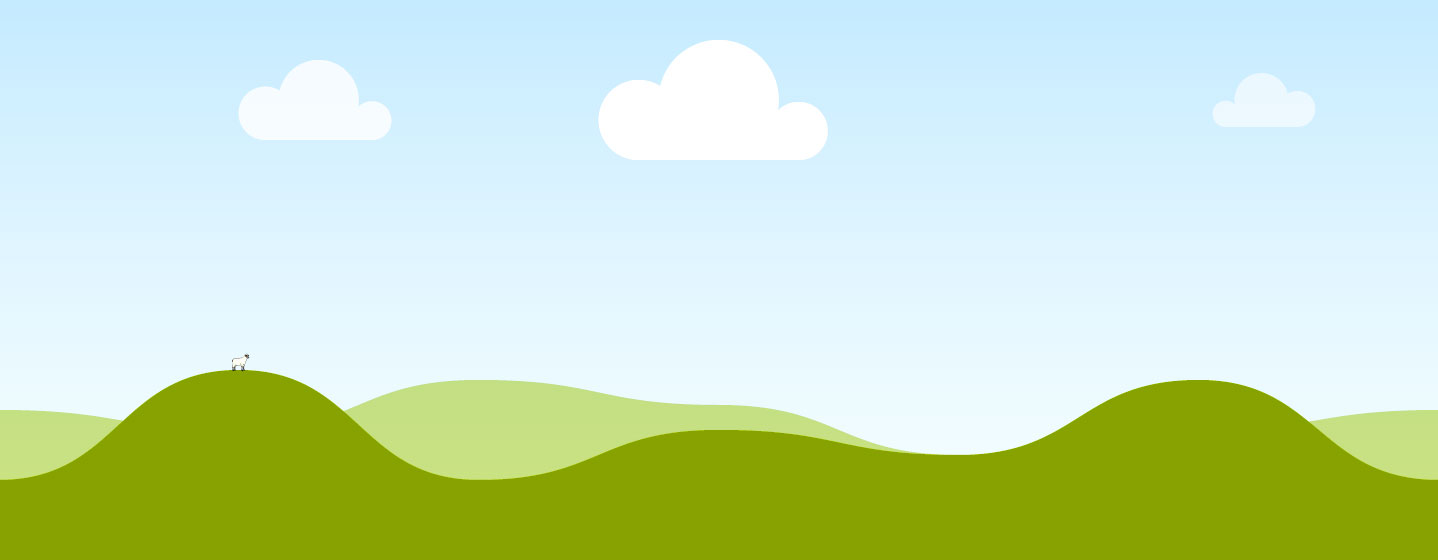 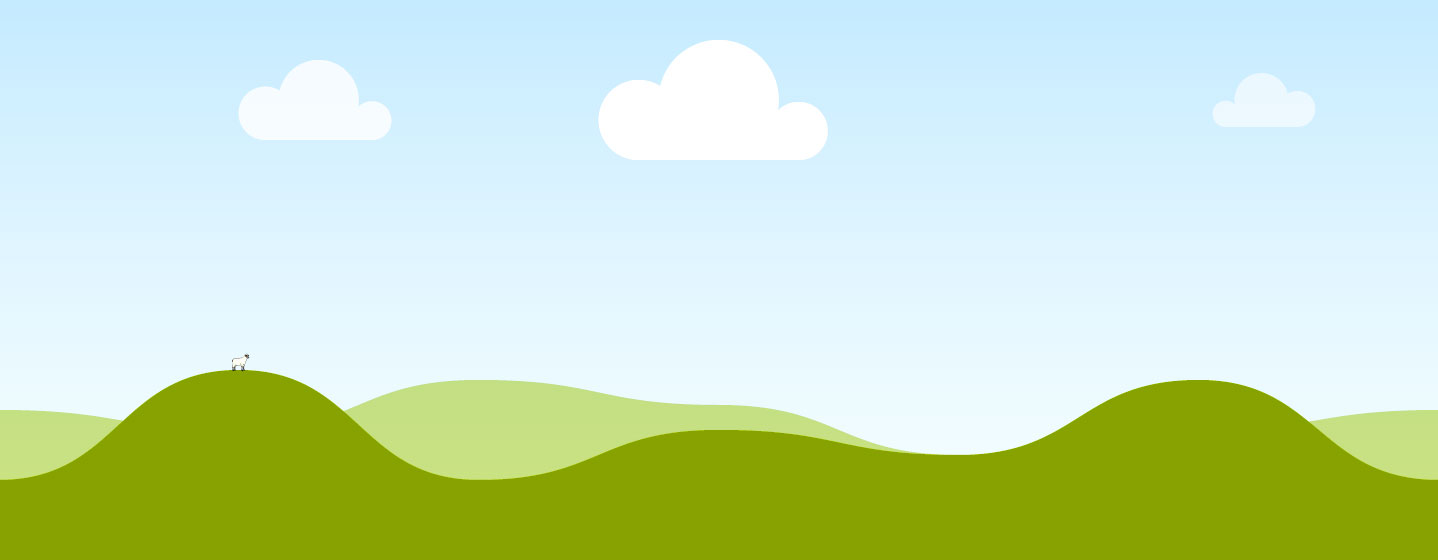 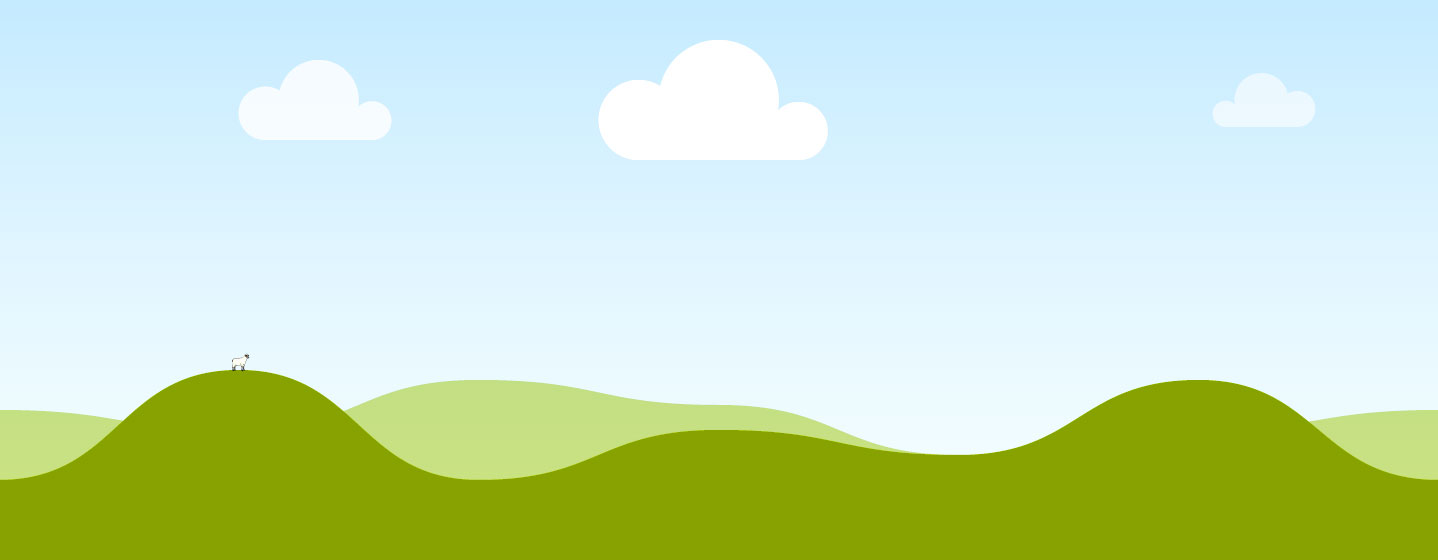 LOREM IPSUM
Lorem ipsum
Lorem ipsum lorem ipsum lorem ipsum lorem ipsum lorem ipsum lorem ipsum lorem ipsum lorem ipsum lorem ipsum
Lorem ipsum lorem ipsum
Lorem ipsum
Lorem ipsum lorem ipsum lorem ipsum lorem ipsum lorem ipsum lorem ipsum lorem ipsum lorem ipsum lorem ipsum lorem ipsum
logo samorządu
﻿Kontakt
imię i nazwisko 
funkcja
+48 XXX XXX XXX
e-mail